Recent Structure Lemmas for Depth-Two Threshold Circuits
Lijie Chen
MIT
THR
THR
THR
THR
[Speaker Notes: Always mean polynomial-size circuits]
NEXP: 
Non-deterministic 
Exponential Time.
[Speaker Notes: THR gate is just a half-space]
Motivation
[Speaker Notes: THR gate is just a half-space

We know THR of THR is strictly stronger than THR of MAJ which is in turn strictly stronger than MAJ of MAJ]
Algorithmic Questions
[Speaker Notes: Our notion for Non-trivial CAPP is slightly restrictive more several technical reasons…
Because we don’t want to afford a loss of the depth in the construction]
Algorithmic Questions
[Speaker Notes: Our notion for Non-trivial CAPP is slightly restrictive more several technical reasons…
Because we don’t want to afford a loss of the depth in the construction]
Algorithmic Equivalence I
THR
THR
THR
THR
MAJ
MAJ
THR
MAJ
Algorithmic Equivalence II
THR
MAJ
THR
THR
MAJ
MAJ
THR
MAJ
Motivation: New Structure Lemmas
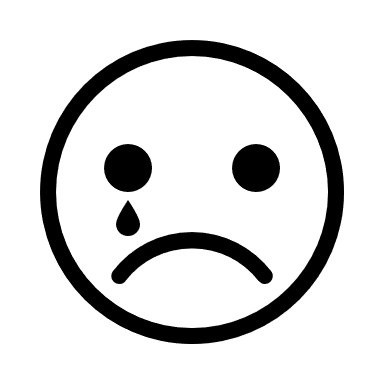 MAJ
MAJ
THR
MAJ
THR
THR
MAJ
MAJ
THR
MAJ
[Speaker Notes: Explain]
Motivation: New Structure Lemmas
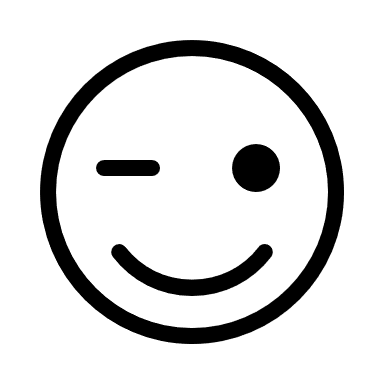 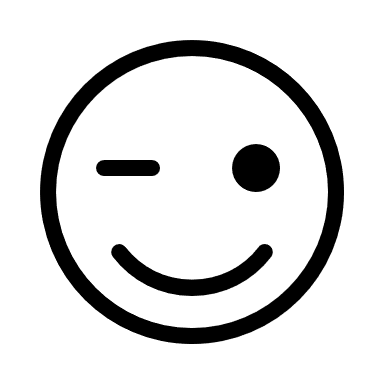 OR
poly(n)
Motivation: New Structure Lemmas
DOR: Disjoint-OR
(at most one input is ever true)
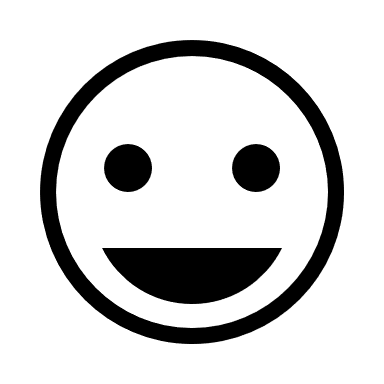 DOR
poly(n)
[Speaker Notes: If, furthermore, we can get a top Disjoint OR gate, then we can even preserve the CAPP algorithms.
Actually also preserve the counting algorithms.]
Structure Lemma I
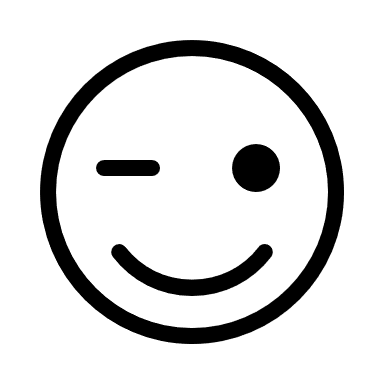 OR
poly(n)
THR
THR
THR
THR
THR
MAJ
MAJ
THR
MAJ
[Speaker Notes: ETHR gate is just a slice of Boolean cube]
Structure Lemma II
[Speaker Notes: The second structure Lemma, is a little more complicated, …, …]
Other Applications
[Speaker Notes: PTF is just the sign of a polynomial]
Open Question 1
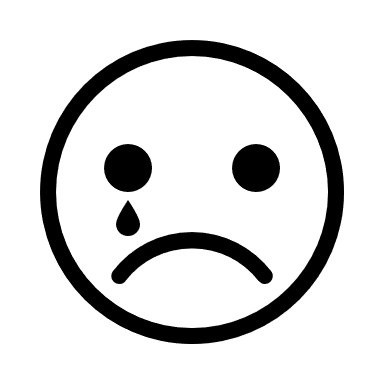 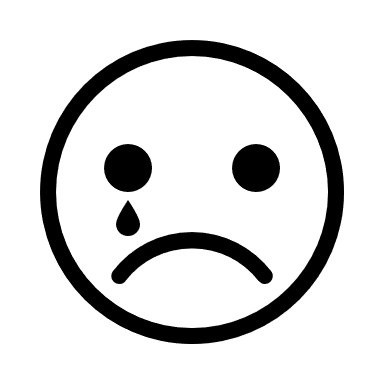 [Speaker Notes: THR gate is just a half-space

Another result we have proved exploits THR properties to show that non-trivial SAT solving for depth-d threshold circuits actually implies lower bounds for depth-d. But this is not obvious, because there is a depth increase issue in the usual way we think about this.]
Dealing With Depth Increase
We can use ETHR gates
[Speaker Notes: Explain these old results]
Dealing With Depth Increase
[Speaker Notes: ETHR gate is just a slice of Boolean cube]
Open Question 2
Connection to Fine-Grained Complexity
[Speaker Notes: Hopcroft’s problem is the problem that you are given n points and n plane]
A Simple CAPP-like Problem
By a simple reduction
[Speaker Notes: ETHR gate is just a slice of Boolean cube]
Open Question 3
Another Interesting Connection
Another Interesting Connection
Conclusion
Open Question
Thanks
Connection to Fine-Grained Complexity
[Speaker Notes: Hopcroft’s problem is the problem that you are given n points and n plane]
Proof Sketch
[Speaker Notes: ETHR gate is just a slice of Boolean cube]
Proof Sketch
[Speaker Notes: ETHR gate is just a slice of Boolean cube]
What About Derandomization?
[Speaker Notes: ETHR gate is just a slice of Boolean cube]
What About Derandomization?
[Speaker Notes: ETHR gate is just a slice of Boolean cube]
Observation
[Speaker Notes: ETHR gate is just a slice of Boolean cube]
Observation
[Speaker Notes: ETHR gate is just a slice of Boolean cube]
Observation
[Speaker Notes: ETHR gate is just a slice of Boolean cube]
Talk Overview